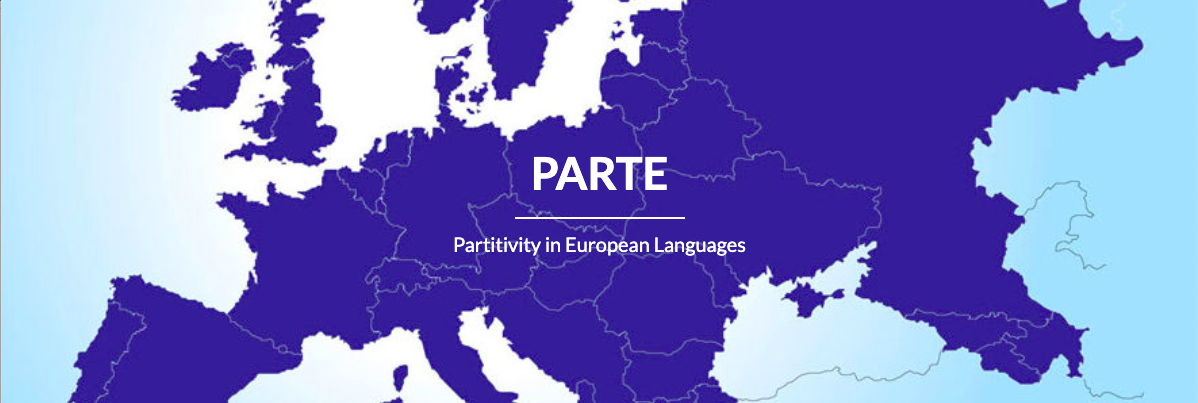 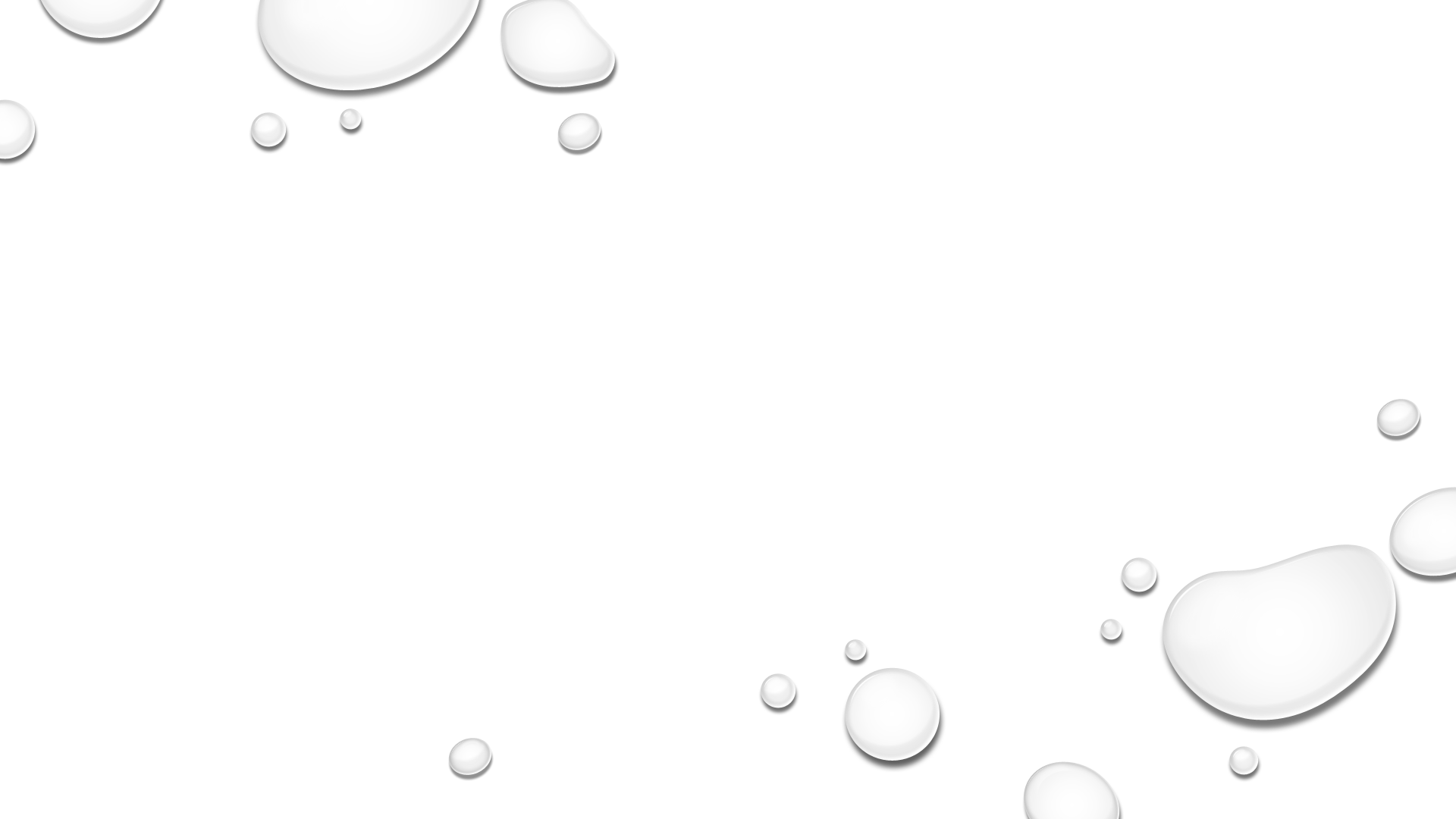 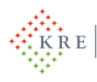 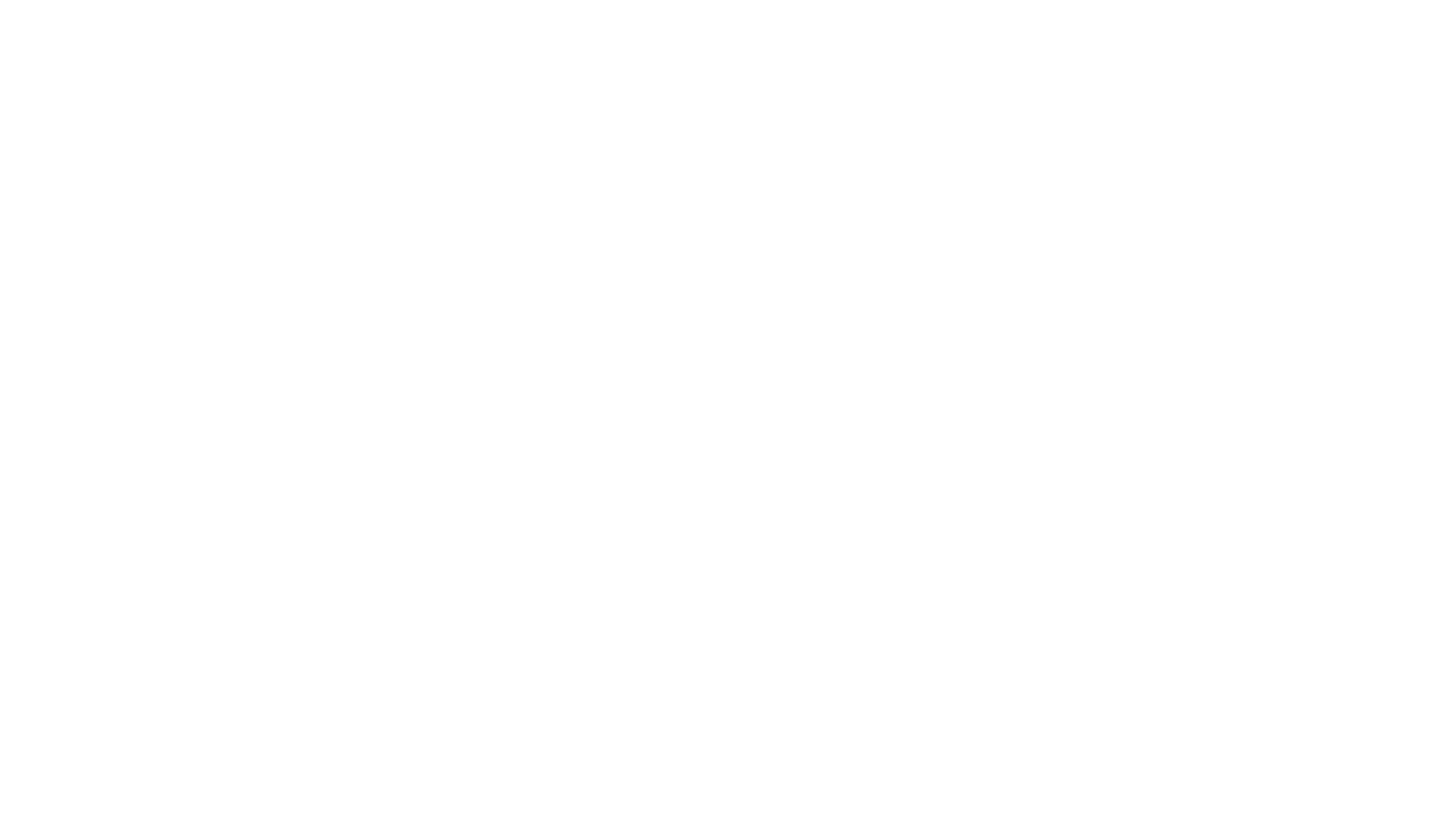 Natalia Vaiss
Tallinn University & Institute of the Estonian Language
Transitivity and Partitivity in Estonian
25 March 2022
THE PRESENTATION AIMS
to offer an overview of
syntactic transitivity types
usage of direct objects (partitive-accusative alternations) in Estonian

	*the morphological genitive/ nominative as the cases of direct objects named here together as ‘accusative’
APPROACHES TO TRANSITIVITY
SYNTACTIC (FORMAL)
FUNCTIONAL-SEMANTIC
COMBINATIONS OF SYNTACTIC & SEMANTIC APPROACHES (for more details see Kittilä 2010)
FUNCTIONAL-SEMANTIC TRANSITIVITY
The key issue is the notion of the basic transitive event, which involves a volitional and controlling agent and an affected patient. 
That is, if the subject is less agentive and/ or if the object is less affected, then the transitivity of the clause is lower.
	COMPARE:
The man startled me. > The picture startled me.
I drank up the milk. > I drank some of the milk. > I like the milk.
PARAMETERS OF TRANSITIVITY (Hopper & Thompson 1980)*each parameter suggests a scale according to which clauses can be ranked
SYNTACTIC TRANSITIVITY
The number and the marking of arguments are central questions in formal approaches.
Based on the occurrence of direct objects, verbs in most languages fall into at least three categories (Dixon & Aikhenvald 2000: 12–13): 1) intransitive (do not occur with direct objects), 2) transitive (generally occur with direct objects), 3) ambitransitive or labile (with or without a direct object). The subtypes of these categories may vary from language to language.
MAIN FEATURES OF TRANSITIVITY IN ESTONIAN
THE REGULARITY OF COGNATE AND FAKE OBJECTS (see Kont 1963, Tamm 2012). 
 THE PRESENCE OF PARALLEL VERB PATTERNS, WITH AND WITHOUT A DIRECT OBJECT (see Rätsep 1978, Metslang 2017)
 FREQUENT LABILITY (see Letuchiy 2013, Kehayov & Vihman 2014)
 OBJECT OMISSION WITH ALMOST ANY VERB but to different extent depending on a verbal type and context (Metslang 2017).
COGNATE AND FAKE OBJECTS
a widespread transitivizing mechanism in Estonian

 Lase 		mu-l 		kohtu-da       oma      kohtumisi.
    Let.IMP 	I-ADE		meet-INF        own      meeting.PAR.PL

‘Let me meet with people I want/ need to meet’
*Literal translation into English or Russian is not grammatical.
COGNATE AND FAKE OBJECTS  (2)
Poiss		sai	kukku-da		oma	kukkumise-d. 
	boy.NOM	could	fall-INF		own	falling-ACC.PL
	‘The boy could fall down as many times as he wanted’

Issi, 	ma 	vist	kukku-si-n	 pesuresti		kõvera-ks.
	daddy	  I	probably	fall-pst-1sg	laundry_chut.acc	bent-TRA
     ‘Daddy, I think I fell down on the laundry chut, and it bent.’

  Libeda-te-l            tänava-te-l      kukku-s       end        vigase-ks       palju    inimesi.
	slippery-PL-ADE  street-PL-ADE fall-pst-3sg self.PAR injured-TRA   many   people.PAR.PL
	‘On slippery streets, many people fell and injured themselves.’
COGNATE AND FAKE OBJECTS  (3)
Tüdruk             	hüppa-s	           	kõrgus-t / kaugus-t. 
	girl.nom.sg 	jump-pst.3sg	high _/ long _jump-par
	‘The girl was jumping / jumped a high / long jump’
 	Tüdruk 		hüppa-s	             	 oma hüpe-t / oma hüppe 	ära. 
	girl.nom.sg   	jump-pst.3sg 	own   jump-par/.acc	prt
	‘The girl was jumping / jumped her jump’
  	Tüdruk             	hüppa-s	           	raamatu		lapiku-ks. 
	girl.nom.sg	jump-pst.3sg	book.acc 	flat-tra
	‘The girl jumped on the book until it was flat’
PARALLEL VERB  PATTERNS, WITH AND WITHOUT A DIRECT OBJECT
Ta		alusta-b 	   treening-uid/ treeningu-te-ga 
    s/he.nom	start-PRS.3SG     training-PAR.PL/-PL-COMIT ‘S/he starts training.’
Ta 		vaata-b 	   merd/ mere-le  s/he.nom	look-PRS.3SG    sea-PAR/-ALL ‘S/he looks at the sea .’
FREQUENT LABILITY (for prototypical lability see more Letuchiy 2013)
! There are over 90 labile verbs in Estonian (Kehayov & Vihman 2014), as compared to, for example, over 800 labile verbs in English (McMillion 2006) and ca 30 labile verbs in Russian (Letuchiy 2006).

	There are 4 types of prototypical lability in Estonian (Kehayov & Vihman 2014):
patient-preserving
agent-preserving
reflexive
reciprocal
PATIENT-PRESERVING LABILITY (at least 54 verbs in Estonian)
a. 	Poiss 	     	pritsi-b 		vett. 
       boy.NOM 	spray-PRS.3SG 	water.PAR 
	‘The boy sprays water.’ 
b. 	Vesi 	    	pritsi-b. 
	water.NOM 	spray-PRS.3SG 
	‘The water sprays (out).’
(Kehayov & Vihman 2014: 1070)
AGENT-PRESERVING LABILITY (at least 19 verbs in Estonian)
a. 	Jüri	     	jaluta-s 		koera. 
       Jüri.NOM	walk-PST.3SG	dog.PAR 
	‘Jüri walked the dog.’ 
b. 	Jüri	    	jaluta-s. 
	Jüri.NOM	walk-PST.3SG	
	‘Jüri walked.’ 
(Kehayov & Vihman 2014: 1070-1071)
REFLEXIVE LABILITY (at least 12 verbs in Estonian)
a. 	Jüri	     siruta-s 		   käsi. 
       Jüri.NOM   stretch-PST.3SG	   hand.PAR.PL 
	‘Jüri stretched his hands.’ 
b. 	Jüri	     siruta-s	               ja     tõusi-s. 
	Jüri.NOM    stretch-PST.3SG  and  stand_up-PST.3SG
	‘Jüri stretched and stood up.’ 
(Kehayov & Vihman 2014: 1073)
RECIPROCAL LABILITY (at least 8 verbs in Estonian)
a. 	Jüri	     	kallista-s 		Mari-t. 
       Jüri.NOM	embrace-PST.3SG 	Mari-PAR 
	‘Jüri embraced Mari.’ 
b. 	Jüri	    	ja 	Mari 		kallista-sid. 
	Jüri.NOM	and	Mari.NOM	embrace-PST.3PL 
	‘Jüri and Mari embraced.’ 
(Kehayov & Vihman 2014: 1073)
POLYSEMIC LABILITY (see Vaiss 2021)
Abielu 		lahuta-ti. marriage.ACC		divorce-IPS.PST‘The marriage was divorced.’ 
Abielupaar 		 lahuta-s.married_couple.NOM	 divorce-PST.3SG‘A married couple divorced.’
Kirik	       	lahuta-ti 		riigi-st. church.ACC     	separate-IPS.PST	state-ELA‘The church was separated from the state.’ 
Lahuta-ge 		viie-st 	kaks. subtract-IMP.2PL	five-ELA	two.ACC‘Subtract two from five.’ 
Lahuta-ge 		meelt. entertain-IMP.2PL	mind.PAR‘Entertain yourself.’ 
Ta 		lahuta-s 		käsi. s/he.NOM	shrug-PST.3SG	hand.PAR.PL‘S/he shrugged.’
OBJECT OMISSION
(= null objects/ object deletion, or object drop; see Luraghi 2004, Onozuka 2007) is possible with almost any verb but to different extent depending on a verbal type and context (Metslang 2017).
COMPARE:
Tütar 		söö-b 		oma 		toa-s.daughter.NOM		eat-PRS.3SG	own		room-ELA‘The daughter is eating […] in her room’
Alusta-si-me 	nulli-st.start-PST-1PL	null-ELA	‘We started […] from scratch.’ (a fixed expression with an omitted object)
Ta 		alusta-b 	õpingu-te-ga.s/he.NOM 	start-PRS.3SG	studying-PL-COMIT‘S/he starts studying.’ (a parallel verb frame pattern with the comitative or an omitted object)
Põhjustab 		küll.cause-PRS.3SG		indeed(as the answer to the question Does this cause a problem?  Yes, [this] does cause [an omitted object: a problem])
TRANSITIVITY CONTINUUM IN ESTONIAN (Vaiss 2021)
1) strictly intransitive verbs(e.g., sulama ‘melt’, nõustuma ‘agree’, tutvuma  ‘get acquanted’, loobuma ‘refuse’, ühinema ‘join’) 


2) generally intransitive verbs used transitively with cognate and fake objects (e.g., kukkuma ‘fall’, magama ‘sleep’, jooksma ‘run’, also tantsima? ‘dance’, laulma? ‘sing’)


3) prototypically labile (e.g.,) jalutama ‘walk’,  pöörama ‘turn’, rõõmustama ‘delight’, suudlema ‘kiss’,  &polysemic labile verbs (e.g., lahutama ‘divorce’; ‘separate’, ‘divide’; ‘deduct’, ‘subtract’, also mängima? ‘play’)


4) transitive verbs used as intransitives with the focus on activity (e.g., sööma ‘eat’, koristama ‘clean’, kirjutama ‘write’, õmblema ‘sew’, also harjutama? ‘practice’) 


5) generally transitive verbs used without a direct object in fixed expressions/ meanings or parallel verb frame patterns (e.g., alustama ‘start’, jätkama ‘continue’, lõpetama ‘finish’, also jooma? ‘drink’, nägema? ‘see’ )


6) strictly transitive verbs used with omitted objects in highly restricted syntactical patterns (e.g., eeldama ‘assume’, sisaldama ‘contain’, põhjustama ‘cause’, moodustama ‘constitute’, also omama? ‘have’)
TRANSITIVITY CONTINUUM (2)
The hypothesis of continuum summarizes the previous findings of research on transitivity in Estonian and it is proved by analysis based on the 2019 Estonian National Corpus. 
Based on previous sources, for every group, five representative verbs have been selected and their transitivity measure has been controlled by using Sketch Engine software. For each verb, the first 500 results (using the Shuffle function) have been analyzed.
TRANSITIVITY CONTINUUM (3)
The analysis proved that there are verbs in Estonian that match the groups 1-6 very well. However, there are also verbs that are in between two or more groups (natural for a continuum).
The most ‘stable’ are categories 1, 2 and 6. We might confirm that there are indeed two groups of intransitive verbs in Estonian and also the group of strictly transitive verbs.
The most ‘fuzzy’ is the third group (prototypically labile & polysemic labile verbs) as polysemy is very common to Estonian verbs.
Groups 3-5 represent different kinds of ambitransitivity in Estonian. 
Further research may reveal other possible intermediate cases.
MÄNGIMA ‘PLAY’ as an example of ambitransitivity due to polysemy
Patient-preserving lability:
DJ 		   mängi-b 		muusika-t. 
	DJ.NOM	   play-PRS.3SG	music-PAR
	‘The DJ plays music’
Muusika 	    mängi-b.
	music.NOM	    play-PRS.3SG
	‘The music is playing’

Focus on activity:
   Lapse-d 	mängi-vad 		oma 		toa-s.
	child-NOM.PL	play-PRS.3SG	own		room-ELA
	‘Children play in their room’

(Regular) omitted objects:
Viiulimängija/ Näitleja 	mängi-b 		oskuslikult. 
	violinist.NOM/ actor.NOM	play-PRS.3SG	skillfully
	‘A violinist/ An actor plays well/ skillfully’
Jüri	       mängis 	ründaja-na		umbes 	3-4	aasta-t. Jüri.NOM    play-PRS.3SG	attacker-ESI	about	three-four	year-PAR
	‘Jüri played as an attacker for about 3-4 years’
Groups 1-6 with direct objects among 500 corpus sentences (Vaiss 2021)
Main features of groups 1-6 (Vaiss 2021)
Transitivity in Estonian
is realized by partitive or accusative direct objects
Differential object marking:
TOTAL/ ACCUSATIVE OBJECT – PERFECTIVE/ BOUNDED EVENT
PARTITIVE OBJECT – IMPERFECTIVE/ UNBOUNDED EVENT
BUT the object case distinguishes  aspect in an affirmative sentence with a quantitatively bounded object and mostly for  aspect and perfective verbs, and only to some extent for partitive verbs. 

*Aspect is also expressed by context, tense, perfective particles or other bounding elements.
Estonian verbs’ aspectual classification (Metslang 2017)
imperfective verbs express unbounded durative events or states (e.g. intransitive verbs elama ‘live’, asuma ‘be located’, transitive partitive verbs armastama ‘love’, huvitama ‘interest’)
perfective verbs express bounded momentous events (e.g. intransitive verbs plahvatama ‘explode’, lahkuma ‘leave’, transitive perfective verbs andestama ‘forgive’, saavutama ‘achieve’)
imperfective-perfective verbs express events that might be bounded (mostly transitive aspect verbs, e.g. verbs ehitama ‘built’, kirjutama ‘write’, but also some intransitive verbs kasvama ‘grow’, vähenema ‘decrease’)
DIRECT OBJECTS IN PARTITIVE
In Estonian, as in Finnish (Huumo 2010, Luraghi & Kittilä 2014, Larjavaara 2019), a partitive direct object occurs in the following cases: 
1) negation (e.g., Ta ei lõpetanud ülesannet ’S/he did not finish the task.PAR’), 
2) indefinitness of an object or its quantity (e.g., Ta ostis juustu ’S/he bought (some) cheese.PAR’), 
3) imperfective aspect (e.g., Ta värvis põrandat ’S/he colored the floor.PAR’),
 4) a partitive verb (e.g., Tüdruk aitas sõpra ’The girl helped her friend.PAR’), 
5) some special cases in Estonian grammar (e.g., personal pronouns (the 1st and 2nd person), a neutral aspect, an object of an infinitive form etc.) (see Metslang 2017).
DIRECT OBJECTS IN PARTITIVE (2)
In addition, a partitive direct object may (see Vaiss 2020)
1) reflect a distinction in meaning Vargad röövisid meest ‘A man.PAR was robbed by thieves’ Terroristid röövisid mehe ‘A man.ACC was kidnapped by terrorists’ 
2) be a part of an idiomatic phrase Autojuht pani pidurit ‘The driver hit the brakes.PAR’,
3) depend on the lexical nature of an object phrase Hotell aktsepteeris minu krediitkaarti ‘The hotel accepted my credit card.PART’ Komisjon aktsepteeris ettepanekut/ ettepaneku ‘The commission was accepting the proposal.PAR/ The commission accepted the proposal.acc’
SCALE OF ‘PERFECTIVITY’/‘PARTITIVITY’ OF ESTONIAN VERBS (groups 2-6)
‘hard’ partitive verbs(e.g., eelistama ‘prefer’, armastama ‘love’)

‘soft’ or ‘weak’ partitive verbs(e.g., lugema ‘read’, veeretama ‘roll’)

aspect verbs(e.g., ehitama ‘build’)

perfective verbs(e.g., läbi lugema ‘read through’, leidma ‘find’)
PARTITIVE VERBS= low transitivity verbs (Luraghi & Kittilä 2014)
semantically very heterogeneous:
mostly state verbs that express 
feelings (nt armastama ‘love’, vihkama ‘hate’), 
relationships (nt usaldama ‘trust’, uskuma ‘believe’), 
desire or need (nt tahtma ‘want’, vajama ‘need’) etc, 

but also action verbs like 
nägema ‘see’, kuulama ‘listen’, katsuma ‘touch’, maitsma ‘taste’, vaatama ‘watch’, aitama ‘help’, alustama ‘start’, mängima ‘play’, tänama ‘thank’, õnnitlema ‘congratulate’, õppima ‘learn’, üllatama ‘suprise’, pildistama ‘take a photo’, tervitama ‘greet’, tutvustama ‘introduce’ etc
PARTITIVE VERBS
may also denote perfective events:
Ma 		tervita-si-n 		naabri-t.
I.NOM	greet-PST-1SG	neighbour-PAR
‘I was greeting/ greeted the neighbour’

are heterogeneous also syntactically:
‘HARD’ and ‘SOFT’ partitive verbs (see Klaas 1999)
The scale of partitive verbs (Tamm & Vaiss 2019: 160)
‘HARD’ PARTITIVE VERBS (1a)
Total objects are not possible
Eelista-n 		kange-t 	kohvi.
prefer-PRS.1SG	strong-PAR 	coffee.PAR
‘I prefer strong coffee’
‘HARD’ PARTITIVE VERBS (1b)
Total objects are possible only with a perfective particle (NB! another verb lexeme)

tundma ‘know’ – ära tundma ‘recognize’ 
ehmatama ‘frighten’ – ära ehmatama ‘scare away’ (shifted meaning)
FRAMED ‘SOFT’ OR ‘WEAK’ PARTITIVE VERBS (2a)
allow a freely and productively occurring perfectivizing complement Mees		veereta-s	kivi-d	        	kraavi. man.NOM	roll-PST.3SG   rock-ACC.PL  ditch-ILL
‘The man rolled the rocks into the ditch’ 
Mees 	      aida-ti             diivani-le     puhka-ma.man.ACC help-IPS.PST   sofa-ALL     rest-MINF 
‘The man was helped to the sofa in order to rest.’ 
Mees		ihu-s		      noa	 terava-ks. man.NOM	sharpen-PST.3SG knife.ACC  sharp-TRA
‘The man sharpened the knife’
CONTEXTUAL ‘SOFT’ OR ‘WEAK’ PARTITIVE VERBS (2b)
require discourse support to occur with a total object 
The conditions  are:
an explicit quantifier  or  qualifier
Tüdruk 	   õppi-s 	      	ühe/ pika            	luuletus-e.girl.NOM	   learn-PST.3SG   	one/long.ACC 	poem-ACC
‘The girl learned one/ a long poem by heart.’ 
an aim/reason or the source/ origin
Õppi-si-n 		emadepäeva-ks/ raamatu-st 	sonet-i. learn-PST-1SG 	mother’s_day-TRA /book-ELA	sonnet-ACC ‘I learned a sonnet for Mother’s Day/ from the book.’ 

 focus on the object’s identity or contrast
Mina     õppi-si-n            luuletuse    (, sina      	sonet-i). 
I.NOM  learn-PST-1SG  poem.ACC    you.NOM     	 sonnet-ACC 
‘I learned a poem by heart (, and you learned a sonnet).’

 impersonal constructions
Sonett 		õpi-ti. sonnet.ACC	learn-PST.IPS  ‘A/the sonnet was learned.’
ASPECT and PERFECTIVE VERBS
In case of aspect and perfective verbs, ACCUSATIVE-PARTITIVE alternation distinguishes aspect.
Perfective verbs are mostly used with accusative objects, and very rarely with partitive objects, only if the imperfective event is highlighted lexically, e.g., pidevalt ‘continuously ’, ‘all the time’, parajasti ‘right now’, or morfologically, e.g. the mas-infinite form which means that the event is ongoing at the moment.
 Jüri kaotab pidevalt oma spordiriideid.
‘Jüri loses his sportwears.PAR all the time ’ 
Jüri on võistlust kaotamas.‘Jüri is losing the competition.PAR’
TO CONCLUDE
Partitive objecthood is an integral part of the Estonian transitivity. 
Partitive objects are more frequent in Estonian than the accusative ones because of the multiple functions of the partitive. 
Semantically, the use of partitive objects refers to reduced transitivity, as they are usually less affected by the action as compared to accusative objects.
THANK YOU!
REFERENCES
Dixon, Robert M. W. & Alexandra Y. Aikhenvald 2000. Introduction. – Changing Valency: Case Studies in Transitivity. Ed. by R. M. W. Dixon, Alexandra Y. Aikhenvald. Cambridge: Cambridge University Press, 9–29.
Hopper, Paul J. & Sandra A. Thompson 1980. Transitivity in grammar and discourse. – Language 62 (2), 251–299. 
Huumo, Tuomas 2010. Nominal aspect, quantity, and time: The case of the Finnish object. –  Journal of Linguistics 46 (1), 83–125.
Kehayov, Petar & Virve-Anneli Vihman 2014. The lure of lability: A synchronic and diachronic investigation of the labile pattern in Estonian. – Linguistics 52 (4), 1061–1105.
Kittilä, Seppo 2010. Transitivity typology. – The Oxford Handbook of Linguistic Typology. Ed. by J.J. Song. Oxford University Press, 346–367.
Klaas, B. 1999. Dependence of the object case on the semantics of the verb in Estonian, Finnish, and Lithuanian.  Estonian Typological Studies III. Edited by Mati Erelt. Tartu ülikooli eesti keele õppetooli toimetised 11. Tartu, 47–83
Kont, Karl 1963. Käändsõnaline objekt läänemeresoome keeltes. [Nominal object in Baltic Finnic languages.] (= Keele ja Kirjanduse Instituudi uurimused IX.) Tallinn.
Larjavaaara, Matti 2019. Partitiivin valinta. [Choosing of partitive.] Suomalaisen Seura. Helsinki.
Letuchiy 2006 = Александр Б. Летучий 2006. Лабильность в русском языке: случайность или закономерность? [Lability in Russian: an exception or a rule?] Диалог 2006, Москва, 343–347.
Letuchiy 2013 = Александр Б. Летучий 2013. Типология лабильных глаголов. [Typology of labile verbs.] Москва: Языки славянской культуры.
Luraghi, Silvia 2004. Null objects in Latin and Greek and the relevance of linguistic typology for language reconstruction. – Proceedings of the Fifteenth Annual UCLA Indo-European Conference. Ed. by Karlene Jones-Bley, Martin E. Huld, Angela D. Volpe, Mirriam R. Dexter. (= Journal of Indo-European Monograph Series 49.) Washington: Institute for the Study of Man, 235–256.
Luraghi, Silvia & Seppo Kittilä 2014. Typology and diachrony of partitive case markers. – Partitive cases and related categories. Ed. by Silvia Luraghi, Tuomas Huumo. (= Empirical Approaches to Language Typology 54.) De Gruyter Mouton, 17–62.
McMillion, Alan. 2006. Labile verbs in English: Their meaning, behavior and structure. Stockholm: Stockholm University dissertation.
Metslang, Helle 2017. Sihitis. [Object.] – Eesti keelesüntaks. Toim. MatiErelt, Helle Metslang. (= Eesti keelevaramu III.) Tartu: Tartu Ülikooli Kirjastus, 258–277.
Næss, Åshild 2007. Prototypical Transitivity. (= Typological Studies in Language 72.) Amsterdam: John Benjamins Publishing Company.
Onozuka, Hiromi 2007. Remarks on causative verbs and object deletion in English. – Language Sciences 29 (4), 538–553. 
Rätsep, Huno 1978. Eesti keele lihtlausete tüübid. [Types of simple sentences in Estonian.] Tallinn: Valgus.
Tamm, Anne 2012. Scalar Verb Classes: Scalarity, Thematic Roles, and Arguments in the Estonian Aspectual Lexicon. Firenze: Firenze University Press. 
Tamm, Anne & Natalia Vaiss 2019. Setting the boundaries: Partitive verbs in Estonian verb classifications. – Eesti Rakenduslingvistika Ühinguaastaraamat, 15, 159–181. 
Vaiss, Natalia 2020. Kogesin vapustust või vapustuse? Sihilised verbid valikute ees. [Estonian transitive verbs facing choices.] – Eesti Rakenduslingvistika Ühinguaastaraamat, 16, 241–261. 
Vaiss, Natalia 2021. Verbide transitiivsuse kontiinumist eesti keeles. [The verbal transitivity continuum in Estonian.] – Emakeele Seltsi aastaraamat 66, 344–386.